Relación entre los objetos del Marketing
Integrantes:
 07200076	Castro Escalante Jesús
 07200102 	Palomino Astupuma 					Denisse
 07200115	Sulca Paucar Eder Kim
RELACIÓN EXISTENTE ENTRE LOS OBJETOS DEL MARKETING
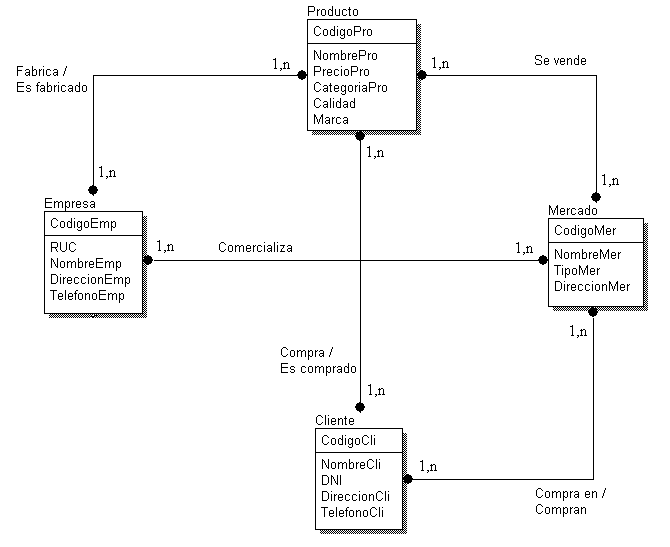